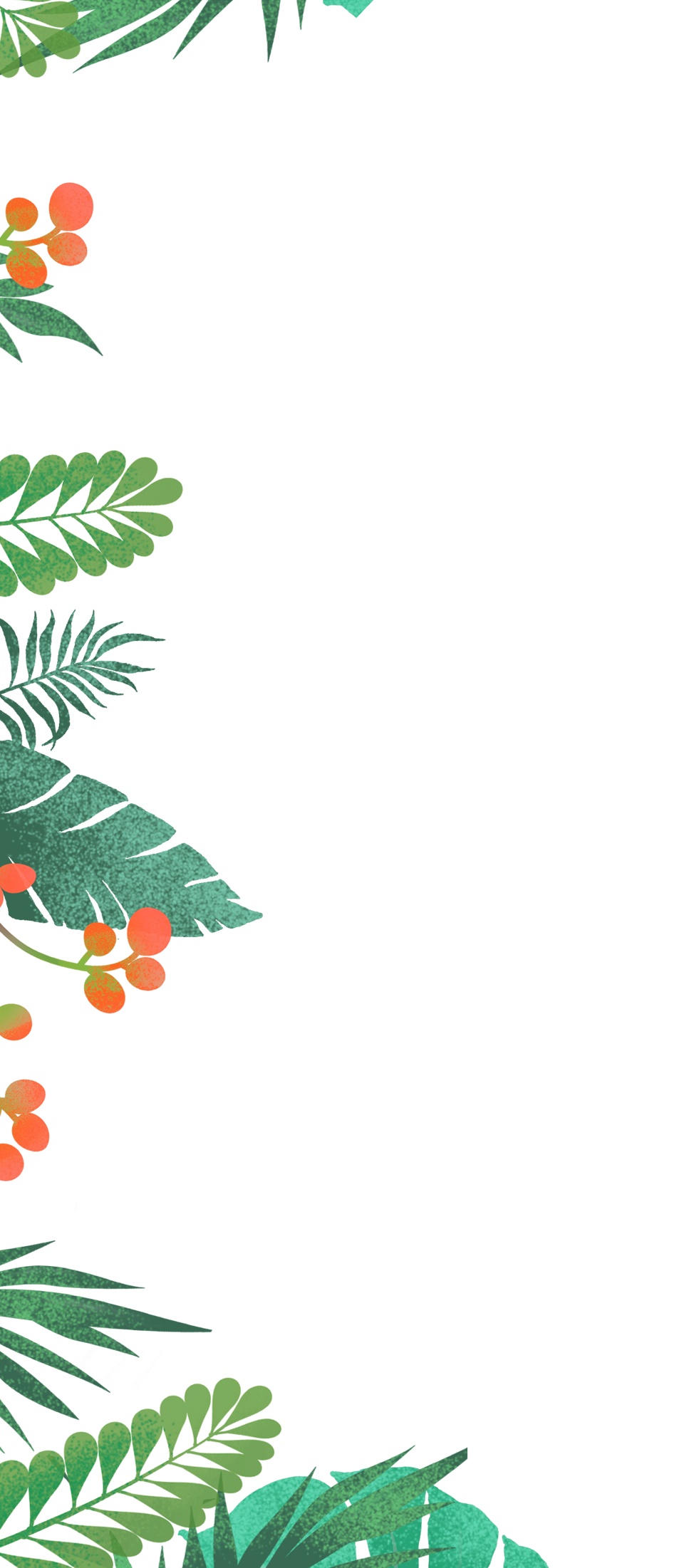 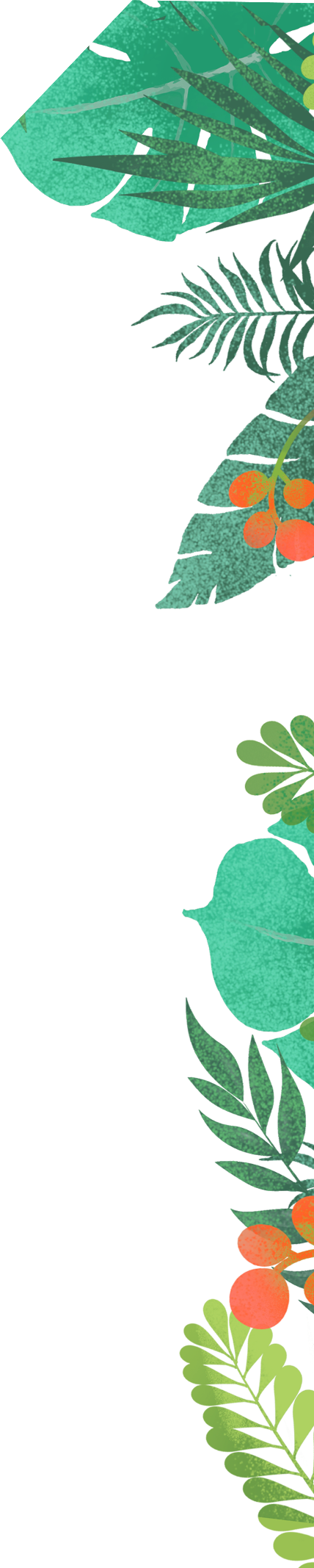 CHỦ ĐỀ 9
HIỂU BẢN THÂN, 
CHỌN ĐÚNG NGHỀ
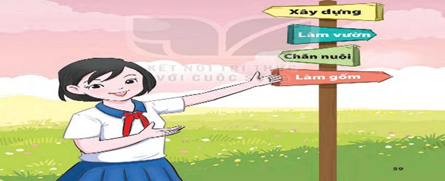 I. MỤC TIÊU
Năng lực định hướng nghề nghiệp:
- Xây dựng và thực hiện được kế hoạch khảo sát hứng thú nghề nghiệp của học sinh trong trường.
- Rèn luyện được sức khỏe, độ bền, tính kiên trì, sự chăm chỉ trong công việc và có thái độ tôn trọng đối với lao động nghề nghiệp.
1. Năng lực (năng lực đặc thù)
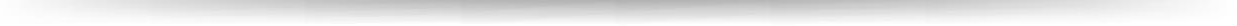 I. MỤC TIÊU
Trách nhiệm: Có trách nhiệm cao trong công việc; có khả năng đề xuất và thực hiện giải pháp giải quyết vấn đề
Chăm chỉ, chịu khó, ham học hỏi, tự tin thể hiện bản thân; thường xuyên cập nhật kiến thức, kĩ năng mới để đáp ứng yêu cầu công việc.
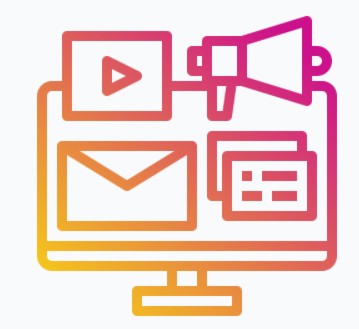 2. Phẩm chất
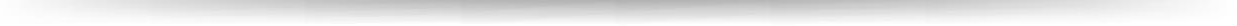 II. THIẾT BỊ DẠY HỌC VÀ HỌC LIỆU
1. Thiết bị dạy học:
Bộ tranh minh họa các hình ảnh (bản điện tử): 
- Hình ảnh HS đi thăm làng nghề làm mắm Giao Châu; làm nem nắm đặc sản quê hương Giao Thủy… 
- Hình ảnh mô tả về các loại hình nghề nghiệp hiện nay…
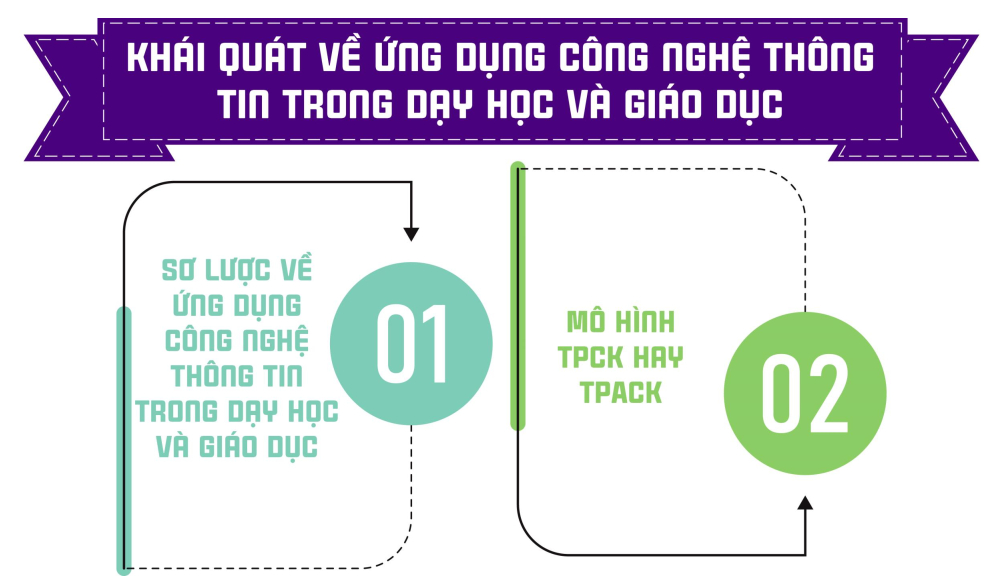 2. Học liệu: https://www.youtube.com/watch?v=3lYukyU4W8I&t=241s
01
02
III. TIẾN TRÌNH DẠY HỌC
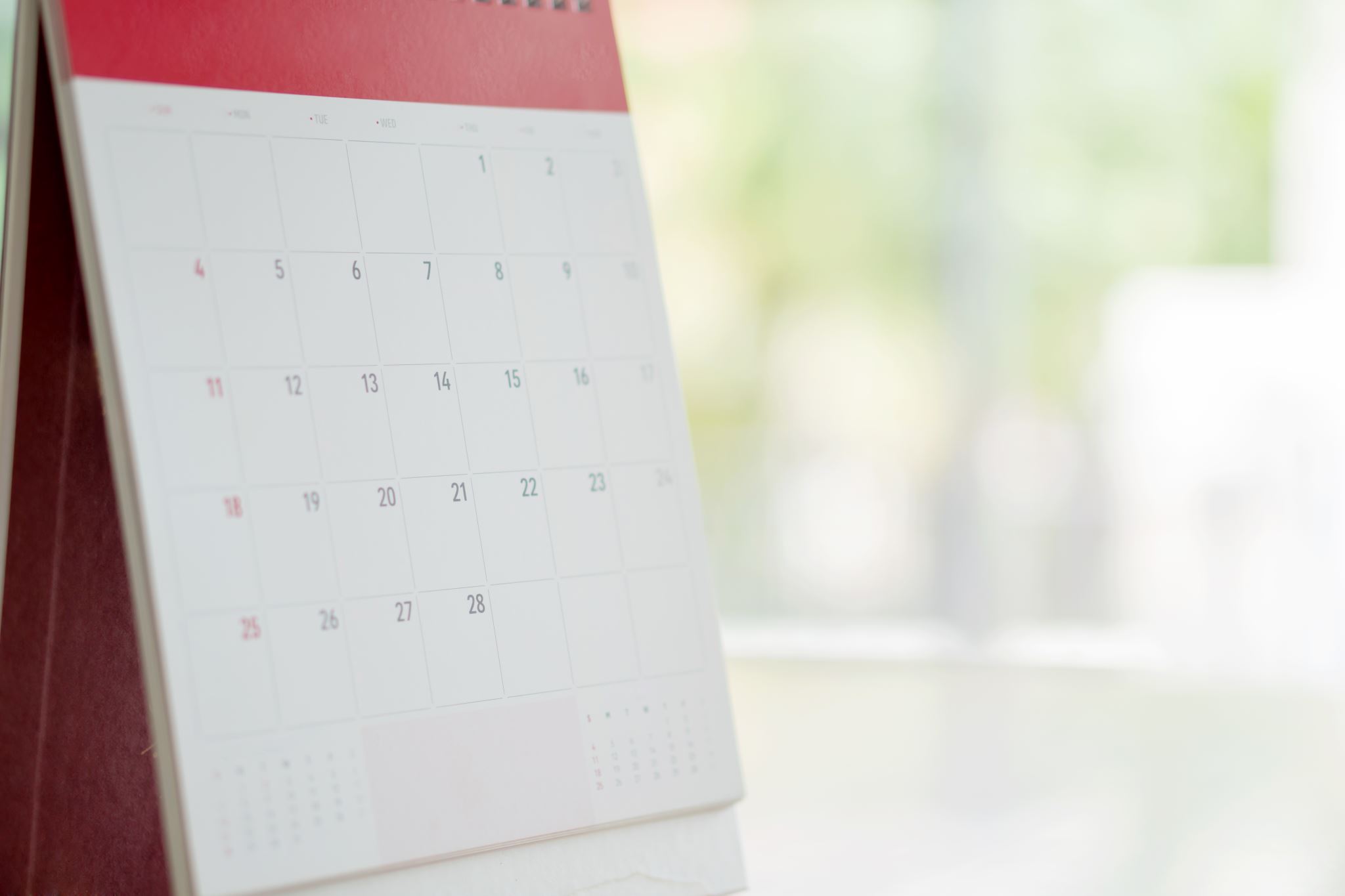 Tiết 1:
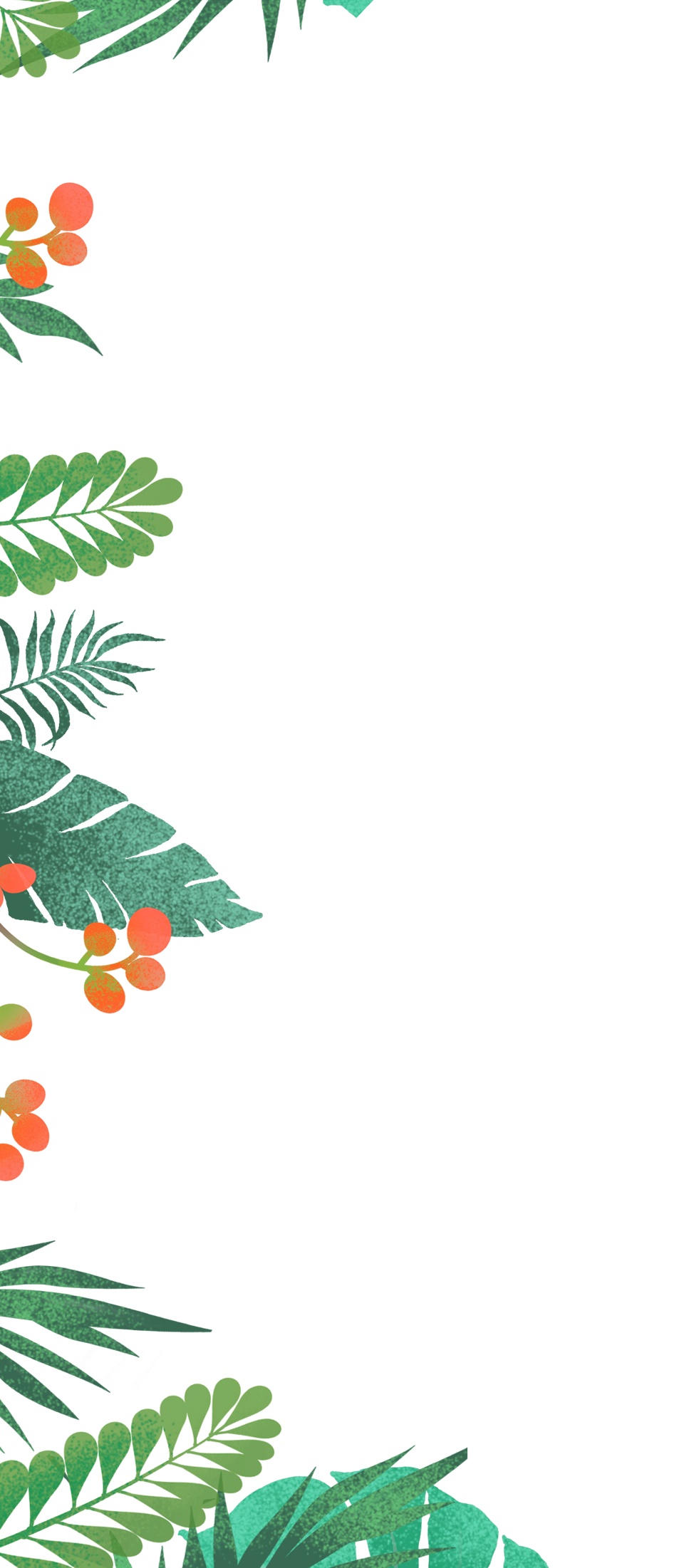 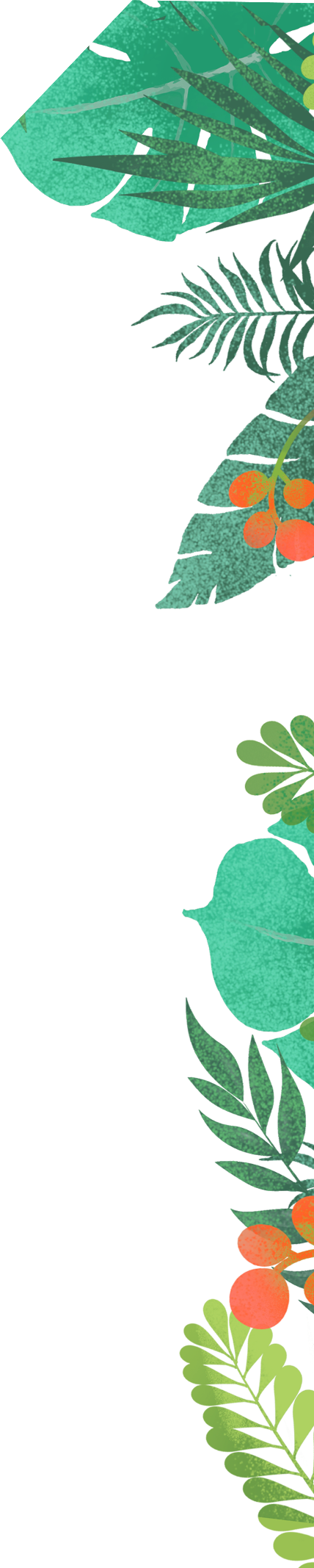 M
Ở
Đ
Ầ
U
XEM VIDEO – CÔNG VIỆC TẦM THƯỜNG
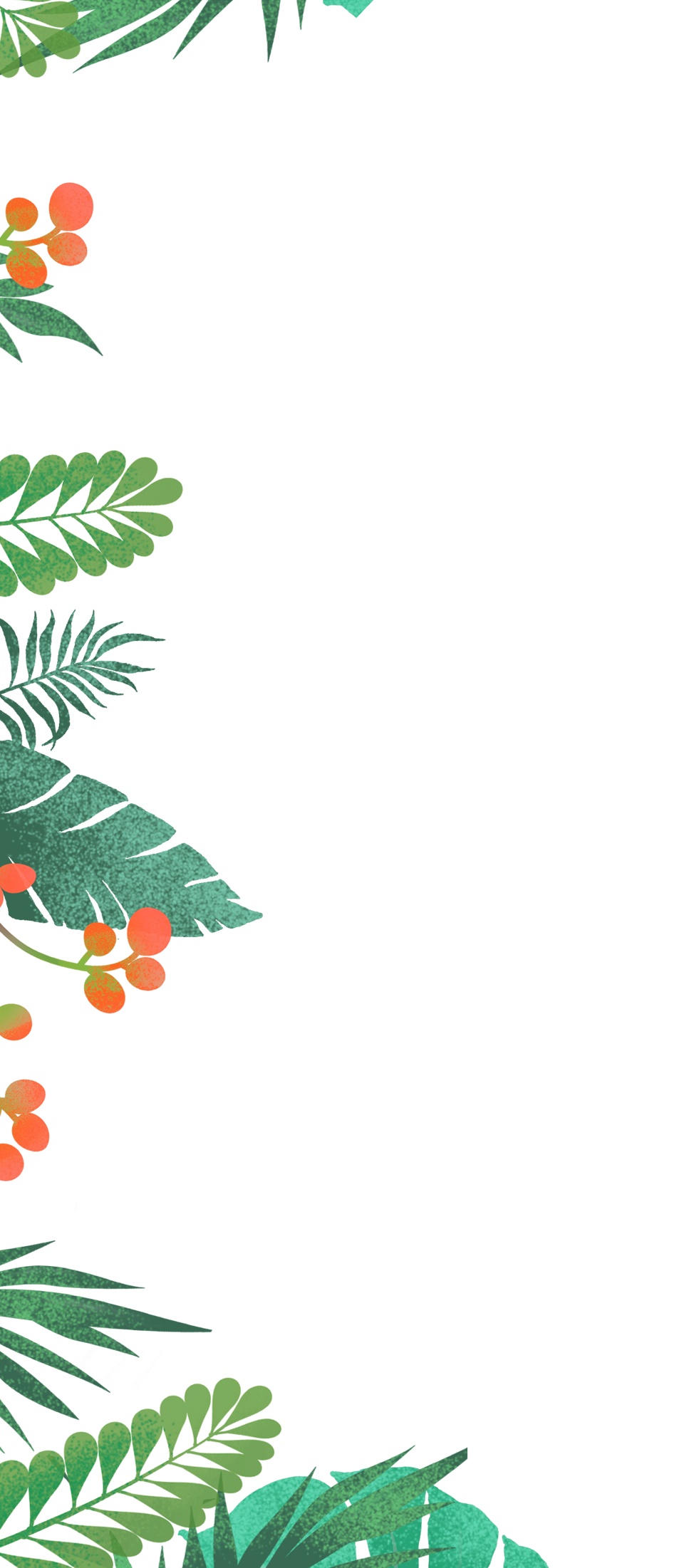 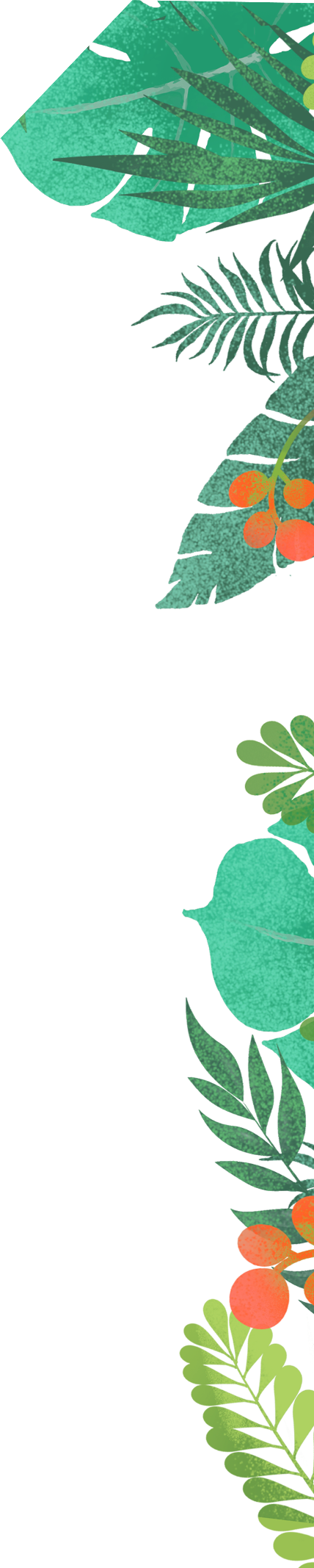 - Em nhận xét được gì về tính chất công việc?
Trả lời câu hỏi
- Cách các nhân vật tiếp nhận công việc và thực hiện công việc của mình như thế nào?
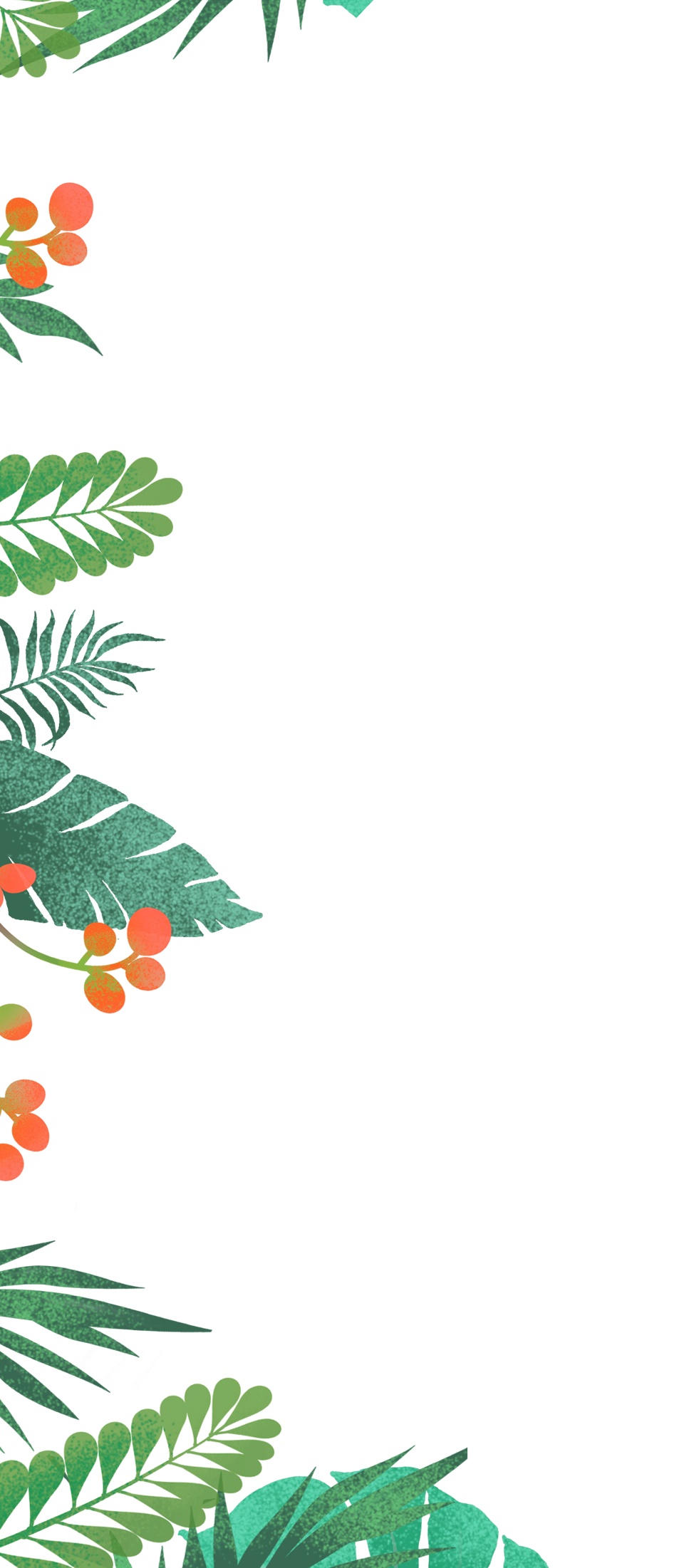 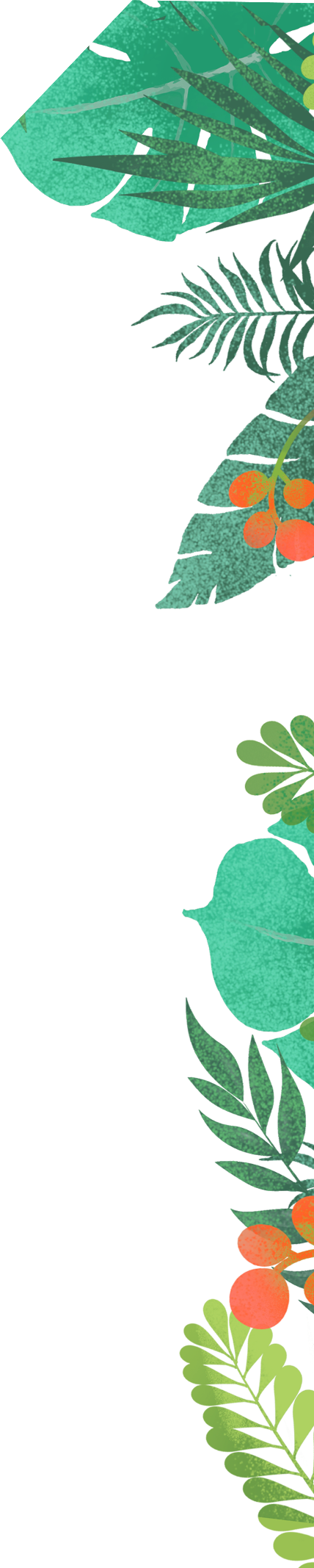 2. HÌNH THÀNH KIẾN THỨC MỚI
1. HỨNG THÚ NGHỀ NGHIỆP
2. RÈN LUYỆN, HỌC TẬP THEO ĐỊNH HƯỚNG NGHỀ NGHIỆP
1
HỨNG THÚ NGHỀ NGHIỆP (1 tiết)
HĐ1: Tìm hiểu việc làm để rèn luyện sức khỏe, độ bền, tính kiên trì, sự chăm chỉ trong công việc.
HĐ2: Tìm hiểu những phẩm chất, năng lực cần có của người lao động trong xã hội hiện đại và cách rèn luyện các phẩm chất, năng lực đó
?
HĐ3: Tìm hiểu định hướng các môn học ở cấp Trung học phổ thông có liên quan đến hướng nghiệp.
02
03
01
1
HỨNG THÚ NGHỀ NGHIỆP
Hoạt động 1: Tìm hiểu việc làm để rèn luyện sức khỏe, độ bền, tính kiên trì, sự chăm chỉ trong công việc.
1. Lập kế hoạch khảo sát hứng thú nghề nghiệp
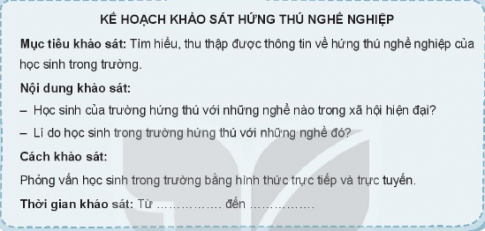 2.  Chia sẻ kế hoạch khảo sát.
1
HỨNG THÚ NGHỀ NGHIỆP
Hoạt động 2: Thực hiện kế hoạch khảo sát hứng thú nghề nghiệp ( thực hiện ngoài giờ trên lớp)
1. Thiết kế công cụ khảo sát hứng thú nghề nghiệp của học sinh
PHIẾU KHẢO SÁT VỀ HỨNG THÚ NGHỀ NGHIỆP CỦA HS THCS
( Phiếu hỏi 1)
Câu 1: Bạn làm những gì để thể hiện hứng thú đối với nghề nghiệp bạn thích?
Câu 2: Trong các môn học, bạn thích hoặc học tốt nhất môn nào?
Câu 3: Bạn thường hào hứng, say mê với những hoạt động hoặc công việc nào?
Câu 4: Bạn thấy nét tính cách nào của mình phủ hợp với nghề nghiệp bạn hứng thú?
1
HỨNG THÚ NGHỀ NGHIỆP
Hoạt động 2: Thực hiện kế hoạch khảo sát hứng thú nghề nghiệp ( thực hiện ngoài giờ trên lớp)
1. Thiết kế công cụ khảo sát hứng thú nghề nghiệp của học sinh
PHIẾU KHẢO SÁT VỀ HỨNG THÚ NGHỀ NGHIỆP CỦA HS THCS
( Phiếu hỏi 2)
Câu 1: Bạn thích tìm hiểu và tham gia trải nghiệm thực tế những nghề nào?
Câu 2: những nghề nào bạn cảm thấy hấp dẫn, thú vị và có ý nghĩa đối với bản thân?
Câu 3: Lí do nào khiến bạn cảm thấy những nghề đó hấp dẫn, thú vị và có ý nghĩa?
1
HỨNG THÚ NGHỀ NGHIỆP
Hoạt động 2: Thực hiện kế hoạch khảo sát hứng thú nghề nghiệp ( thực hiện ngoài giờ trên lớp)
2. Thực hiện kế hoạch khảo sát
1. Phiếu khảo sát
2. Phỏng vấn trực tiếp
1
HỨNG THÚ NGHỀ NGHIỆP
Hoạt động 2: Thực hiện kế hoạch khảo sát hứng thú nghề nghiệp ( thực hiện ngoài giờ trên lớp)
3. Báo cáo kết quả khảo sát
- Lưu ý các nhóm phải làm rõ được các vấn đề sau:
     * HS trong trường hứng thú với những nghề nào trong xã hội hiện đại? 
     * Những nghề nào được nhiều học sinh trong trường hứng thú nhất? Lí do khiến HS trong trường húng thú với những nghề đó?
     * Những nghề nào được ít HS hứng thú? Lí do?
1
HỨNG THÚ NGHỀ NGHIỆP
Hoạt động 3: Thực hiện các hoạt động phù hợp để phát triển hứng thú nghề nghiệp.
3. Báo cáo kết quả khảo sát
- Lưu ý các nhóm phải làm rõ được các vấn đề sau:
     * HS trong trường hứng thú với những nghề nào trong xã hội hiện đại? 
     * Những nghề nào được nhiều học sinh trong trường hứng thú nhất? Lí do khiến HS trong trường húng thú với những nghề đó?
     * Những nghề nào được ít HS hứng thú? Lí do?
2
RÈN LUYỆN, HỌC TẬP THEO ĐỊNH HƯỚNG NGHỀ NGHIỆP
Hoạt động 1: Tìm hiểu việc làm để rèn luyện sức khỏe, độ bền, tính kiên trì, sự chăm chỉ trong công việc.
Câu hỏi 1: Thảo luận về các biện pháp rèn luyện sức khỏe, độ bền trong công việc?
Câu hỏi 2: Đóng vai để giúp bạn đạt được mục đích rèn luyện sức khỏe, độ bền trong công việc ở những tình huống sau:
2
RÈN LUYỆN, HỌC TẬP THEO ĐỊNH HƯỚNG NGHỀ NGHIỆP
Hoạt động 1: Tìm hiểu việc làm để rèn luyện sức khỏe, độ bền, tính kiên trì, sự chăm chỉ trong công việc.
* Tình huống 1: N rủ M dậy sớm để đánh cầu lông. M thực hiện được hai buổi rồi bảo N: “Vì dậy sớm nên khi vào giờ học tớ buồn ngủ lắm, tớ không đi cùng cậu nữa đâu”.
      * Tình huống 2: L và H đang cùng nhau thực hiện nhiệm vụ nhóm giao đòi hỏi sự tập trung và cẩn thận. Nhưng cứ làm được một lúc, H lại mất tập trung, kêu mệt và dễ nổi cáu khi nhiệm vụ chưa đạt yêu cầu.
2
RÈN LUYỆN, HỌC TẬP THEO ĐỊNH HƯỚNG NGHỀ NGHIỆP
Hoạt động 1: Tìm hiểu việc làm để rèn luyện sức khỏe, độ bền, tính kiên trì, sự chăm chỉ trong công việc.
Câu hỏi 1: 
   - Tập thể dục buổi sáng để cơ thể khỏe mạnh, dẻo dai
   - Kiểm soát căng thẳng để bình tĩnh giải quyết các vấn đề
   - Ăn uống và nghỉ ngơi hợp lý
   - Hạn chế thời gian ngồi
2
RÈN LUYỆN, HỌC TẬP THEO ĐỊNH HƯỚNG NGHỀ NGHIỆP
Hoạt động 1: Tìm hiểu việc làm để rèn luyện sức khỏe, độ bền, tính kiên trì, sự chăm chỉ trong công việc.
Câu hỏi 2:
Tình huống 1: 
- M khuyên N cần cố gắng tập thể dục để cơ thể khỏe khoắn hơn, đi tập nhiều sẽ thành thói quen và không buồn ngủ nữa.
Tình huống 2: 
- L sẽ khuyên bạn nên tập trung làm cẩn thận để xong sớm và nghỉ ngơi
2
RÈN LUYỆN, HỌC TẬP THEO ĐỊNH HƯỚNG NGHỀ NGHIỆP
Hoạt động 2: Tìm hiểu những phẩm chất, năng lực cần có của người lao động trong xã hội hiện đại và cách rèn luyện các phẩm chất, năng lực đó
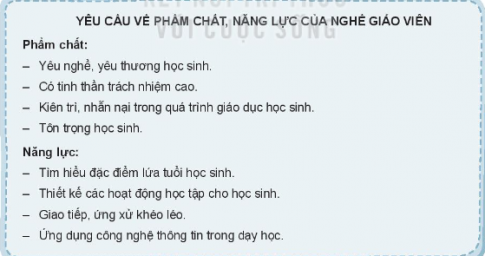 2
RÈN LUYỆN, HỌC TẬP THEO ĐỊNH HƯỚNG NGHỀ NGHIỆP
Hoạt động 2: Tìm hiểu những phẩm chất, năng lực cần có của người lao động trong xã hội hiện đại và cách rèn luyện các phẩm chất, năng lực đó
- Những phẩm chất, năng lực cần có của người lao động trong xã hội hiện đại:
     + Có trách nhiệm cao trong công việc
     + Chăm chỉ, chịu khó, ham học hỏi, tự tin thể hiện bản thân
     + Có khả năng làm việc nhóm
     + Có khả năng đề xuất và thực hiện giải pháp giải quyết vấn đề
     + Cập nhật kiến thức, kĩ năng mới để đáp ứng yêu cầu của công việc
- Cách rèn luyện các phẩm chất, năng lực đó: 
      + Tham gia các hoạt động tập thể, hoạt động trải nghiệm
      + Hợp tác, giao tiếp với cac bạn trong học tập, công việc
      + Tự giác học tập, lao động ở trường, lớp và gia đình.
2
RÈN LUYỆN, HỌC TẬP THEO ĐỊNH HƯỚNG NGHỀ NGHIỆP
Hoạt động 3: Tìm hiểu định hướng các môn học ở cấp Trung học phổ thông có liên quan đến hướng nghiệp
Câu hỏi 1. Chia sẻ về hứng thú với các môn học của em.
Câu hỏi 2. Xác định những môn học liên quan đến hướng nghiệp
2
RÈN LUYỆN, HỌC TẬP THEO ĐỊNH HƯỚNG NGHỀ NGHIỆP
Hoạt động 3: Tìm hiểu định hướng các môn học ở cấp Trung học phổ thông có liên quan đến hướng nghiệp
CH1:
Mình thích học nhất là môn Tiếng Anh.
Mình thích học nhất là môn Toán
CH2:
Muốn trở thành phiên dịch viên thì cậu cần học tốt môn Tiếng Anh
Muốn trở thành Bác sĩ cậu cần học tốt các môn Toán, Hóa học, Sinh học
Nhà ngoại giao: Ngữ văn, toán, ngoại ngữ
Nhân viên hướng dẫn du lịch: ngữ văn, lịch sử, địa lí
2
RÈN LUYỆN, HỌC TẬP THEO ĐỊNH HƯỚNG NGHỀ NGHIỆP
Hoạt động 5: Rèn luyện sức khỏe, độ bền, tính kiên trì, sự chăm chỉ trong công việc
- Nhóm 1, 2 trả lời câu hỏi tình huống sau:
CH1. Thảo luận về các biện pháp rèn luyện sức khỏe, độ bền trong công việc
CH2. Đóng vai để giúp bạn đạt được mục đích rèn luyện sức khỏe, độ bền trong công việc ở những tình huống sau:
Tình huống 1: N rủ M dậy sớm để đánh cầu lông. M thực hiện được hai buổi rồi bảo N: “Vì dậy sớm nên khi vào giờ học tớ buồn ngủ lắm, tớ không đi cùng cậu nữa đâu”.
Tình huống 2: L và H đang cùng nhau thực hiện nhiệm vụ nhóm giao đòi hỏi sự tập trung và cẩn thận. Nhưng cứ làm được một lúc, H lại mất tập trung, kêu mệt và dễ nổi cáu khi nhiệm vụ chưa đạt yêu cầu.
2
RÈN LUYỆN, HỌC TẬP THEO ĐỊNH HƯỚNG NGHỀ NGHIỆP
Hoạt động 5: Rèn luyện sức khỏe, độ bền, tính kiên trì, sự chăm chỉ trong công việc
- Nhóm 3, 4 trả lời câu hỏi tình huống sau:
CH1. Lập và thực hiện kế hoạch rèn luyện tính kiên trì, sự chăm chỉ trong công việc.
CH2. Đề xuất các biện pháp rèn luyện tính kiên trì, sự chăm chỉ trong những tình huống sau:
2
RÈN LUYỆN, HỌC TẬP THEO ĐỊNH HƯỚNG NGHỀ NGHIỆP
Hoạt động 5: Rèn luyện sức khỏe, độ bền, tính kiên trì, sự chăm chỉ trong công việc
Tình huống 1: A đặt mục tiêu cải thiện kĩ năng nghe tiếng Anh của bản thân. A lập kế hoạch mỗi ngày dành 30 phút để luyện nghe tiếng Anh trên mạng xã hội. Tuy nhiên, thực hiện được mấy ngày thì A thấy nản vì hằng ngày còn phải làm bài tập của các môn học khác,... A cảm thấy không có đủ thời gian để thực hiện mục tiêu đề ra.
Tình huống 2: Hằng ngày, B thường ít tham gia vào những công việc gia đình, B lấy lí do còn phải làm bài tập và làm việc nhóm với bạn. Chị của B nhắc nhở em cần dành thời gian dọn dẹp nhà cửa, chăm sóc vườn cây chứ không chỉ có mỗi học. B thấy không vui vì nghĩ rằng chị bắt mình thường xuyên làm việc nhà.
2
RÈN LUYỆN, HỌC TẬP THEO ĐỊNH HƯỚNG NGHỀ NGHIỆP
Hoạt động 5: Rèn luyện sức khỏe, độ bền, tính kiên trì, sự chăm chỉ trong công việc
- Nhóm 1,2:
CH1:
Tập thể dục buổi sáng để cơ thể khỏe mạnh, dẻo dai
Kiểm soát căng thẳng để bình tĩnh giải quyết các vấn đề
Ăn uống và nghỉ ngơi hợp lý
Hạn chế thời gian ngồi
CH2:
Tình huống 1: M khuyên N cần cố gắng tập thể dục để cơ thể khỏe khoắn hơn, đi tập nhiều sẽ thành thói quen và không buồn ngủ nữa.
Tình huống 2: L sẽ khuyên bạn nên tập trung làm cẩn thận để xong sớm và nghỉ ngơi
2
RÈN LUYỆN, HỌC TẬP THEO ĐỊNH HƯỚNG NGHỀ NGHIỆP
Hoạt động 5: Rèn luyện sức khỏe, độ bền, tính kiên trì, sự chăm chỉ trong công việc
- Nhóm 3,4:
CH1:
- Xác định mục tiêu: hình thành thói quen đọc sách.
- Xác định việc cần làm để hình thành thói quen đọc sách.
Dành thời gian đọc sách hằng ngày.
Tìm đọc những cuốn sách hay, phù hợp và chia sẻ nội dung thú vị đã đọc được cho bạn bè, người thân.
Tự thưởng cho bản thân khi đọc xong một cuốn sách.
2
RÈN LUYỆN, HỌC TẬP THEO ĐỊNH HƯỚNG NGHỀ NGHIỆP
Hoạt động 5: Rèn luyện sức khỏe, độ bền, tính kiên trì, sự chăm chỉ trong công việc
CH2:
        Tình huống 1: A cần phải lên kế hoạch chi tiết những việc cần làm trong ngày và phân bổ thời gian sao cho hợp lí.
        Tình huống 2: Làm việc nhà là nhiệm vụ của tất cả thành viên, B cần phải dành thời gian mỗi ngày để dọn dẹp nhà cửa giúp đỡ các thành viên khác trong gia đình, bởi ai cũng bận không chỉ riêng B.
2
RÈN LUYỆN, HỌC TẬP THEO ĐỊNH HƯỚNG NGHỀ NGHIỆP
Hoạt động 6: Tự đánh giá việc rèn luyện phẩm chất, năng lực của bản thân phù hợp với yêu cầu của người lao động trong xã hội hiện đại
CH1. Tự đánh giá việc rèn luyện phẩm chất và năng lực của bản thân phù hợp với yêu cầu của người lao động trong xã hội hiện đại theo mức độ sau:
A. Thực hiện tốt                B. Đã thực hiện                 C. Chưa thực hiện
CH2. Xây dựng và thực hiện kế hoạch rèn luyện phẩm chất và năng lực của bản thân phù hợp với yêu cầu của người làm nghề trong xã hội hiện đại
CH3. Chia sẻ cảm xúc của em khi rèn luyện thành công một phẩm chất hay năng lực theo yêu cầu của nghề trong xã hội hiện đại
2
RÈN LUYỆN, HỌC TẬP THEO ĐỊNH HƯỚNG NGHỀ NGHIỆP
Hoạt động 6: Tự đánh giá việc rèn luyện phẩm chất, năng lực của bản thân phù hợp với yêu cầu của người lao động trong xã hội hiện đại
2
RÈN LUYỆN, HỌC TẬP THEO ĐỊNH HƯỚNG NGHỀ NGHIỆP
Hoạt động 6: Tự đánh giá việc rèn luyện phẩm chất, năng lực của bản thân phù hợp với yêu cầu của người lao động trong xã hội hiện đại
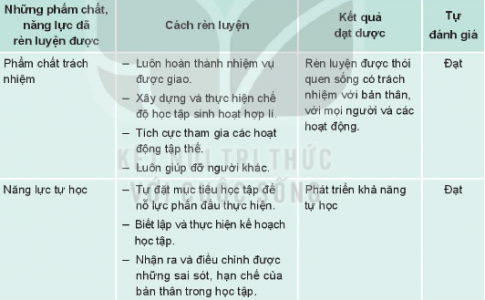 2
RÈN LUYỆN, HỌC TẬP THEO ĐỊNH HƯỚNG NGHỀ NGHIỆP
Hoạt động 6: Tự đánh giá việc rèn luyện phẩm chất, năng lực của bản thân phù hợp với yêu cầu của người lao động trong xã hội hiện đại
Em cảm thấy rất hạnh phúc và tự hào về bản thân khi em rèn luyện thành công một phẩm chất hay năng lực theo yêu cầu của nghề trong xã hội hiện đại.
2
RÈN LUYỆN, HỌC TẬP THEO ĐỊNH HƯỚNG NGHỀ NGHIỆP
Hoạt động 7: Xây dựng kế hoạch học tập hướng nghiệp
CH1: Xác định những môn học liên quan đến hướng nghiệp
CH2:Xây dựng kế hoạch học tập hướng nghiệp? 
gợi ý:
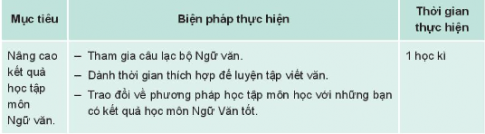 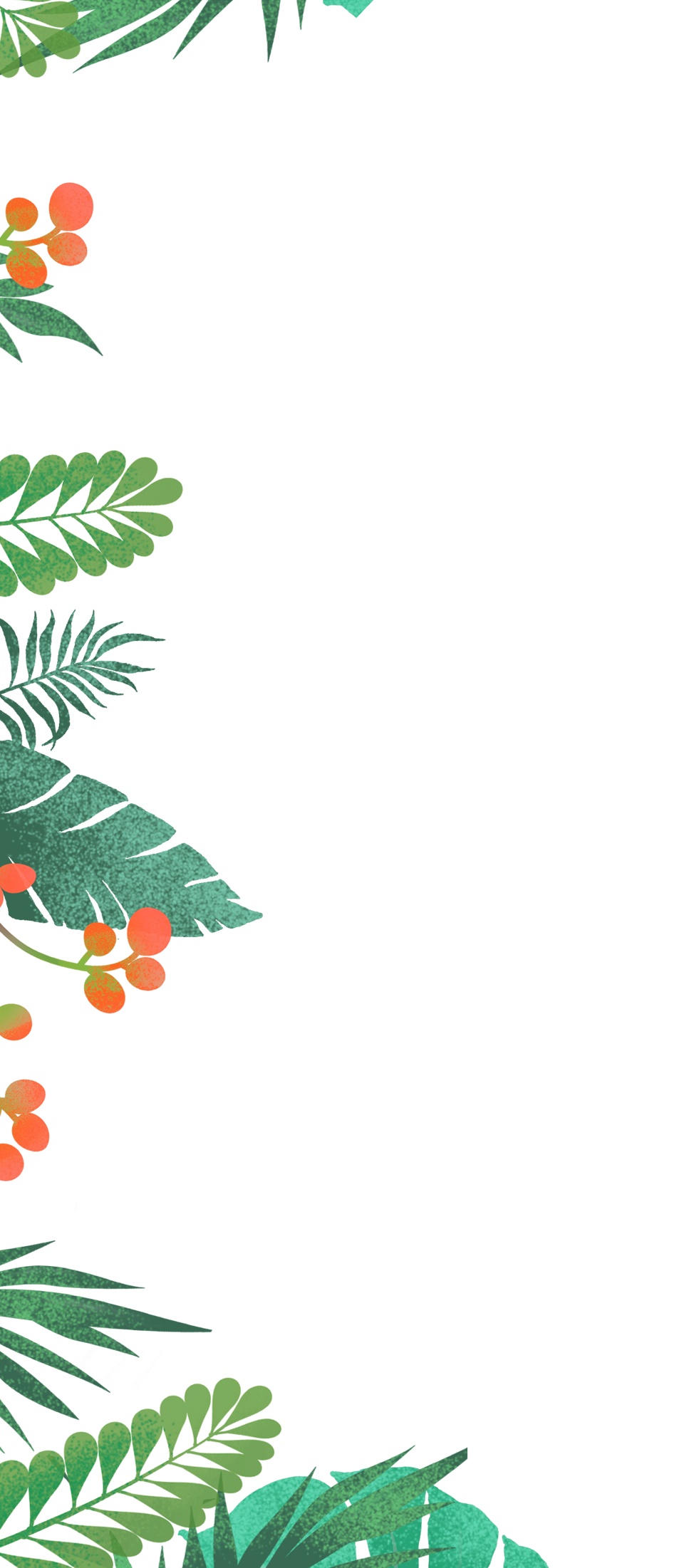 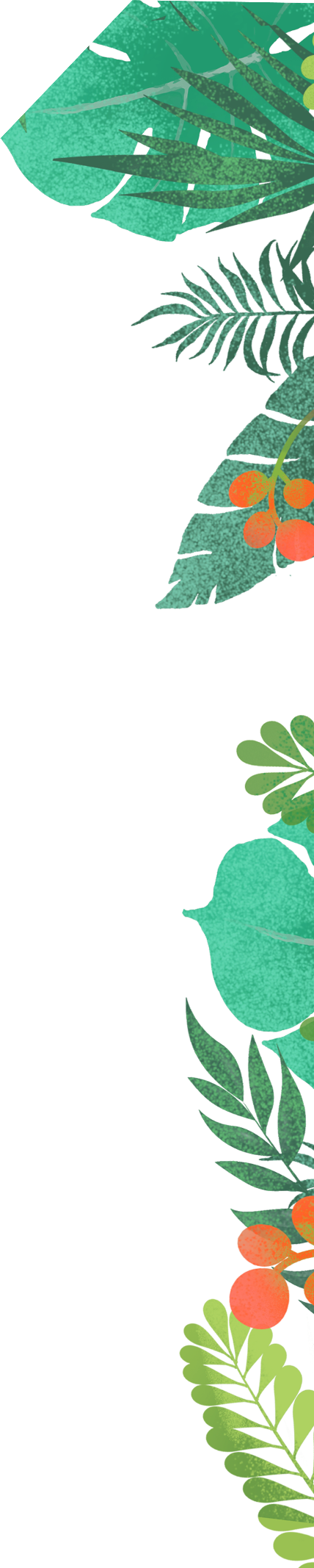 3. LUYỆN TẬP
Thể hiện thái độ tôn trọng đối với lao động nghề nghiệp
DIỄN ĐÀN

NGHỀ NÀO CŨNG  ĐÁNG ĐƯỢC TÔN TRỌNG
DIỄN ĐÀN
NGHỀ NÀO CŨNG  ĐÁNG ĐƯỢC TÔN TRỌNG
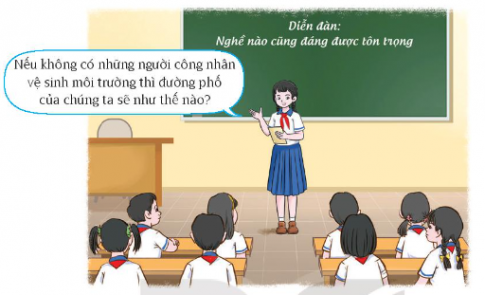 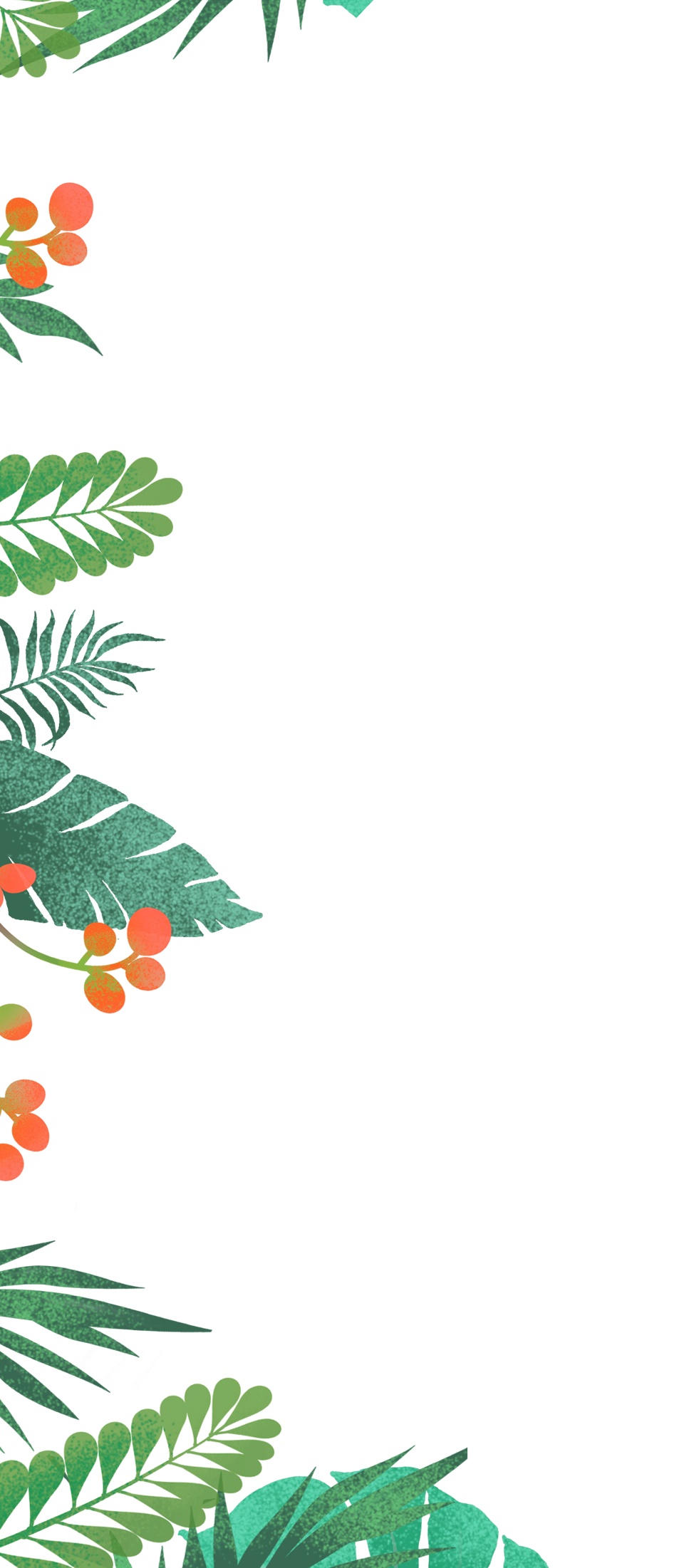 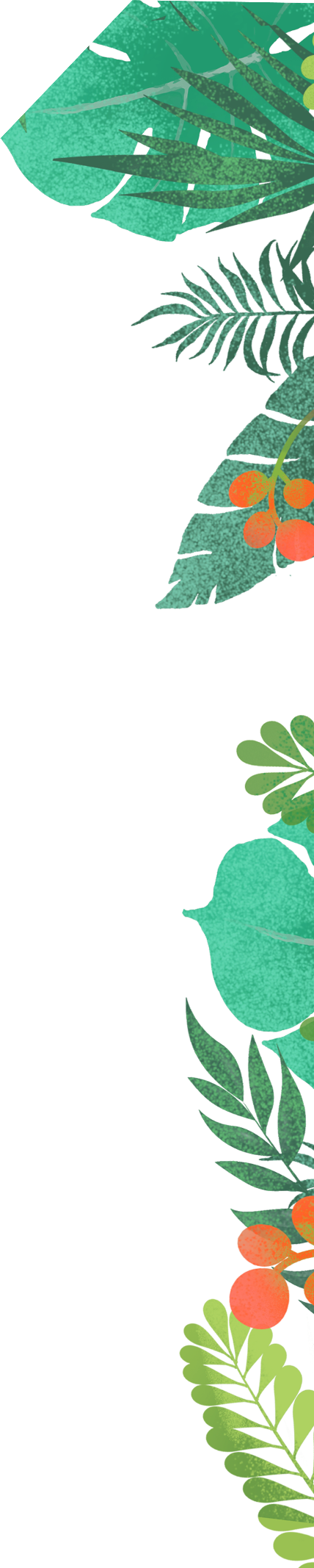 4. VẬN DỤNG
Rèn luyện, học tập hướng nghiệp theo kế hoạch đã lập
Thực hiện kế hoạch rèn luyện sức khỏe, độ bền, tính kiên trì, sự chăm chỉ trong công việc và kế hoạch học tập hướng nghiệp đã xây dựng.
Ghi chép, lưu lại những việc đã thực hiện và kết quả rèn luyện, học tập em đã đạt được
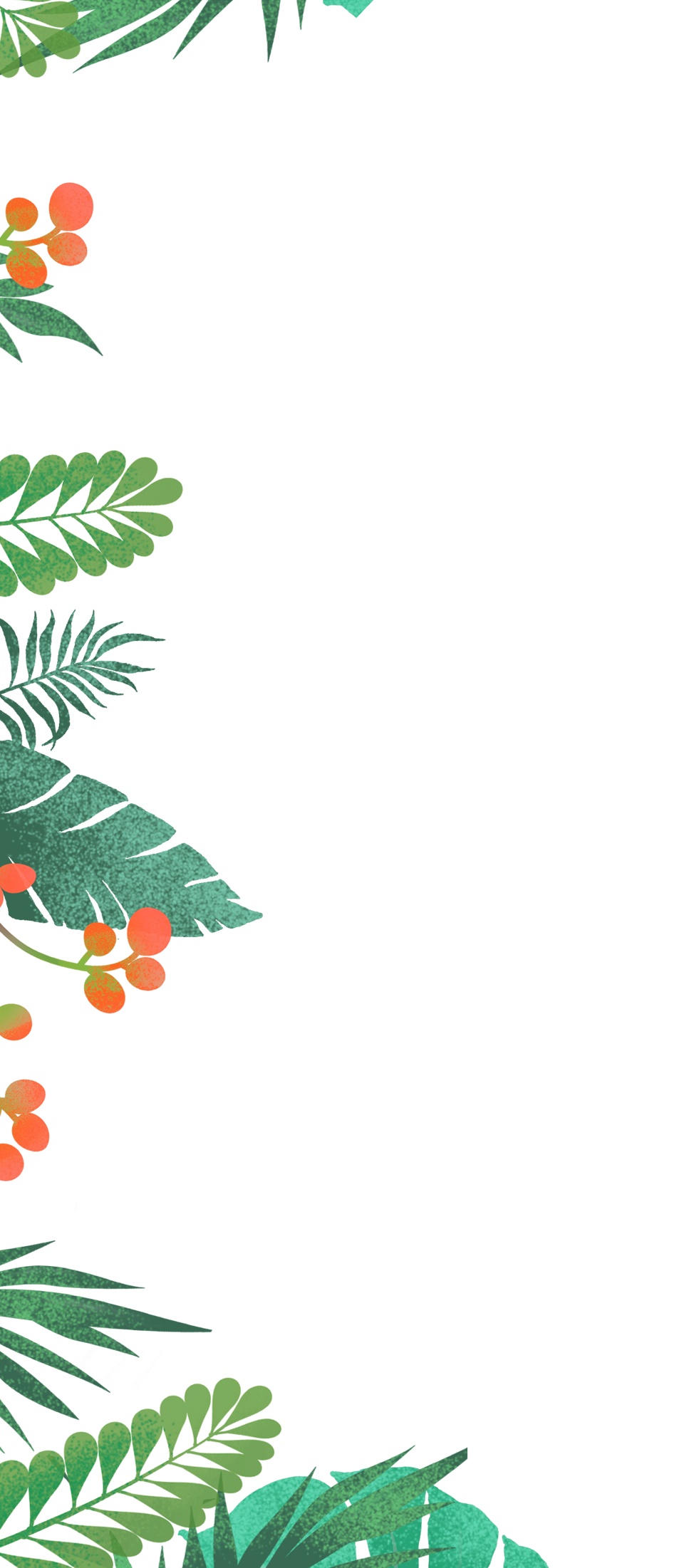 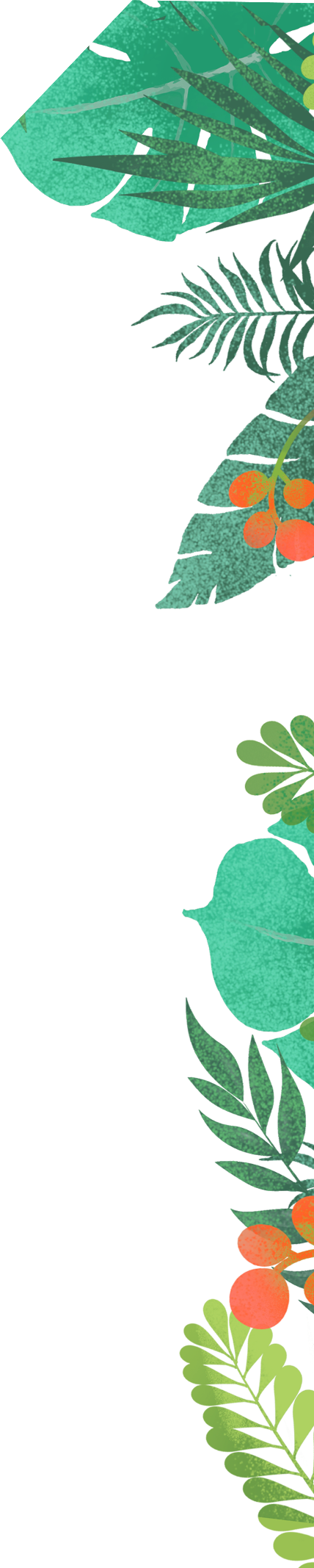 5. TỰ ĐÁNH GIÁ BẢN THÂN SAU CHỦ ĐỀ
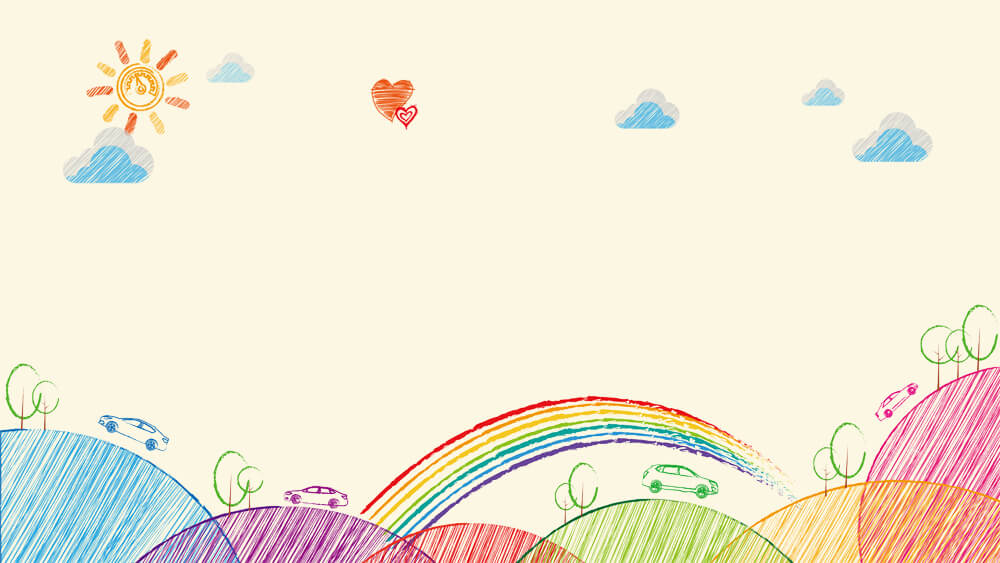 THANKYOU!
Tài liệu được chia sẻ bởi Website VnTeach.Com
https://www.vnteach.com
Một sản phẩm của cộng đồng facebook Thư Viện VnTeach.Com
https://www.facebook.com/groups/vnteach/
https://www.facebook.com/groups/thuvienvnteach/